PHÒNG GIÁO DỤC VÀ ĐÀO TẠO QUẬN LONG BIÊN
 TRƯỜNG MẦM NON HOA MỘC LAN
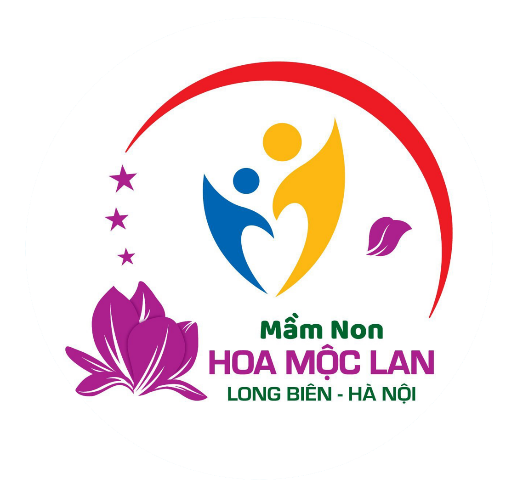 HOẠT ĐỘNG KHÁM PHÁ KHOA HỌC
Đề tài:Bé biết những cây xanh nào?
Lứa tuổi: 3-4 tuổi
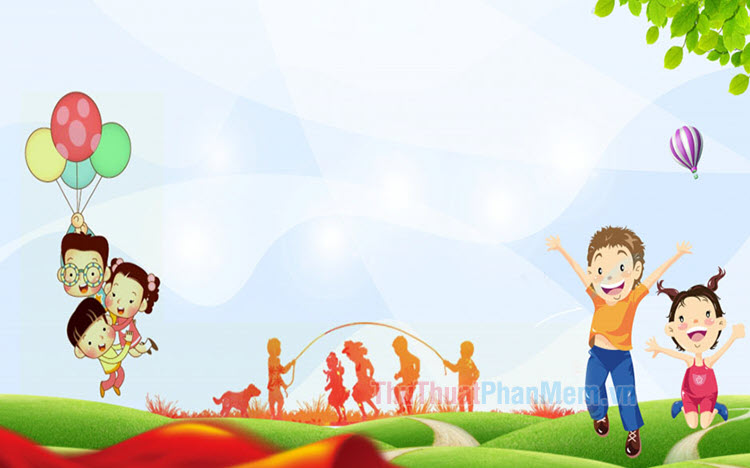 Hoạt động 1:  Hát Lý cây xanh
Hoạt động 2:  Tìm hiểu về các loại cây mà bé biết
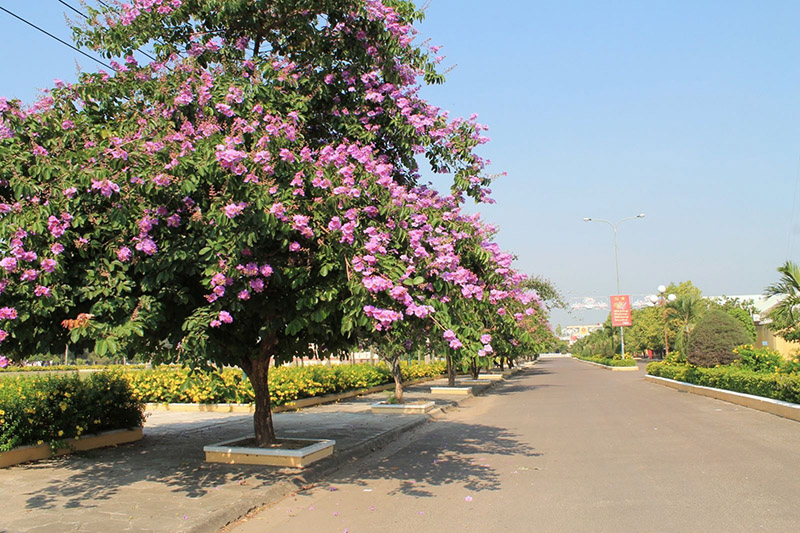 Cây hoa bằng lăng
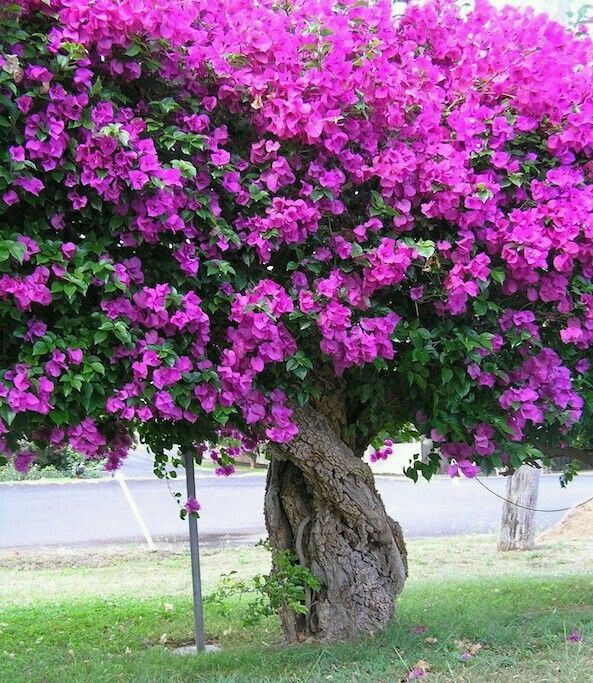 Cây hoa giấy
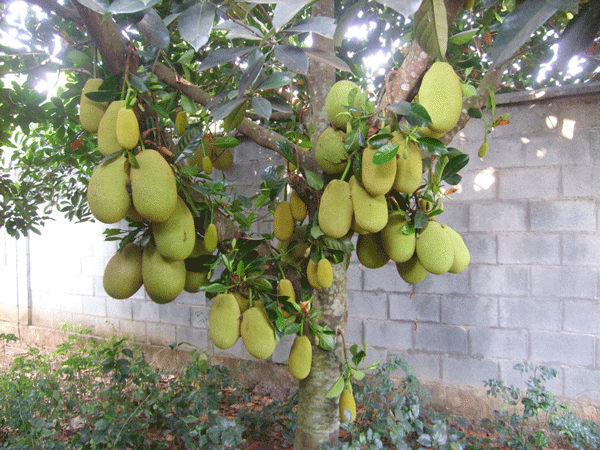 Cây mít
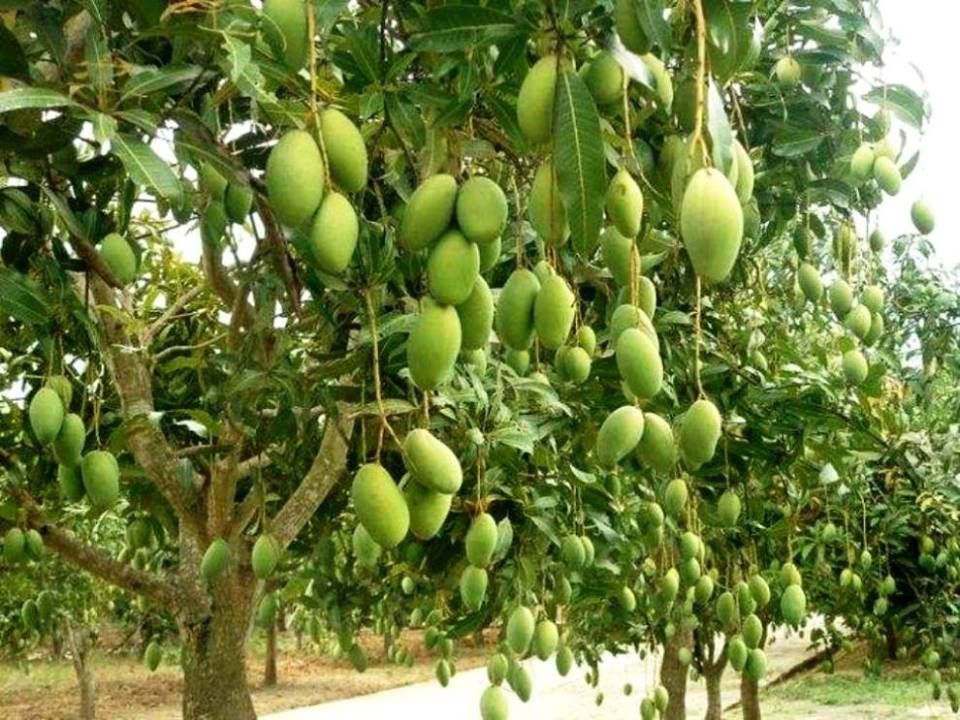 Cây xoài
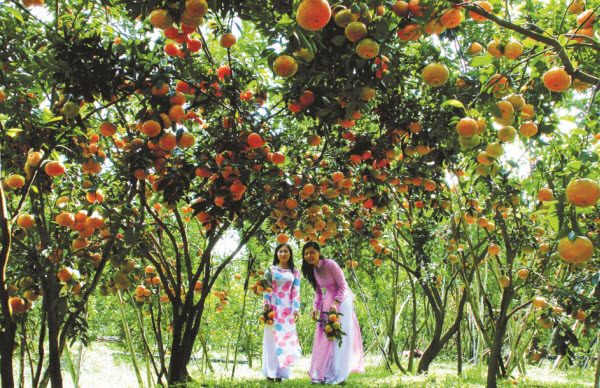 Cây ăn quả
Hoạt động 3 : Kết thúc
  Cô và trẻ đọc bài đồng dao về quả